Artículo 21, fracción XXXII.
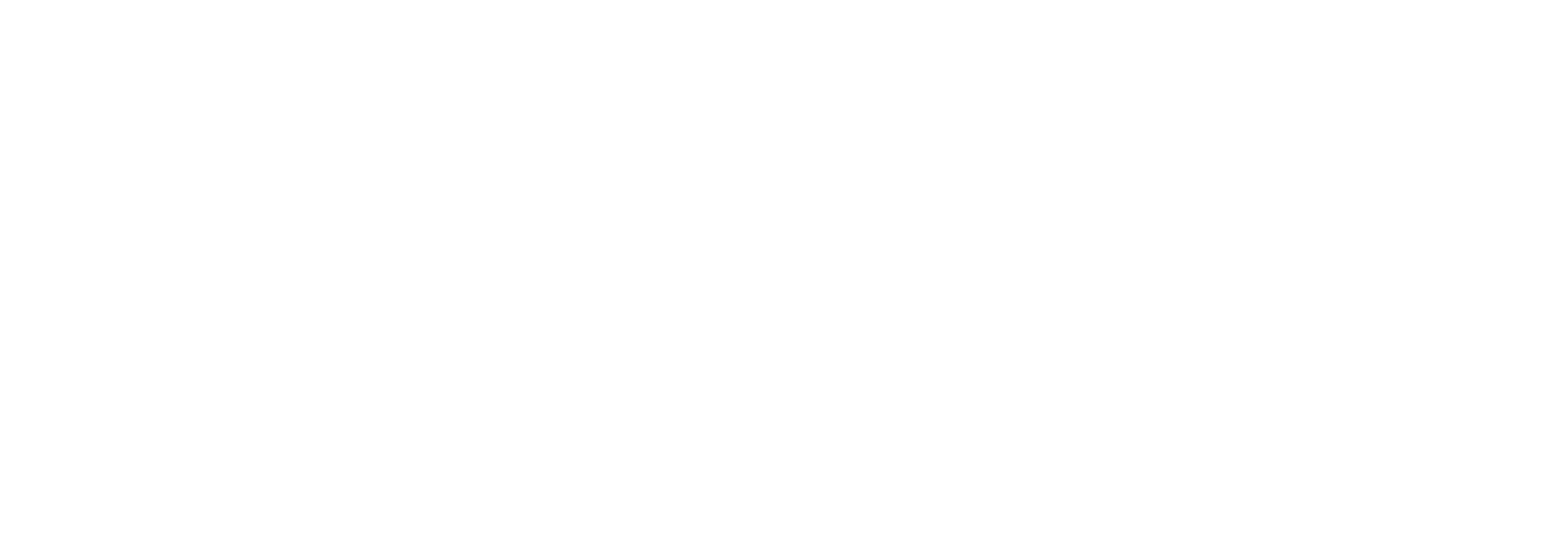 Fecha de actualización y/o validación: 
28/abril/2023
Responsable de generar la información:
 Lic. María Teresa Nares Cisneros
Contralora  Interna
Nota informativa
Se informa a la ciudadanía que durante el mes de abril de 2023, esta Contraloría Interna, participó en un acto protocolario de Entrega-Recepción, siendo el siguiente: 
 
El día diecinueve (19) de abril del presente año a las doce horas con treinta minutos (12:30) llevado a cabo en las oficinas del Instituto Electoral de Coahuila, con motivo del término de la relación laboral de la C. Miriam Yolanda Cardona de la Cruz en su carácter de Directora Ejecutiva de Administración y de la designación de que fue objeto la C. Patricia Linnett Guel Dávila, en carácter de Encargada del Despacho de dicha Dirección Ejecutiva de Administración.
Actas de entrega - recepción